Para generar el archivo gráfico del pie de firma, complete los campos que necesite, seleccione todos los elementos gráficos y haciendo click derecho en el ratón, seleccione “guardar como imagen” en formato png. Deberá tener instalada el tipo de letra Veto para mantener la tipografía oficial.
Nombre Apellidos
Cargo
Departamento/Unidad/Servicio
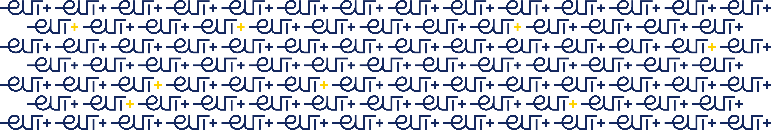 www.upct.es
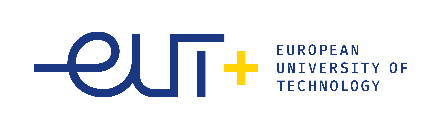 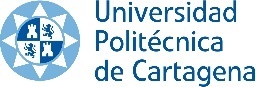 MEMBER OF
nombre.apellido@upct.es  |  +34 968 32x xxx  |  personas.upct.es/perfil/nombre.apellido
Este mensaje y los ficheros que puedan ser adjuntados son confidenciales. Si usted ha recibido este correo por error, tenga la amabilidad de eliminarlo de su sistema y avisar al remitente. Para obtener información sobre como tratamos sus datos consulte nuestra Política de privacidad en https://privacidad.upct.es. Puede contactar con el Delegado de Protección de Datos de la Universidad a través de dpd@upct.es.
 
This message and the files that may be attached are confidential. If you received this email by mistake, please remove it from your system and notify the sender. For information on how your personal data will be processed, consult our Privacy Policy at https://privacidad.upct.es. You can contact the University’s Data Protection Officer on dpd@upct.es.